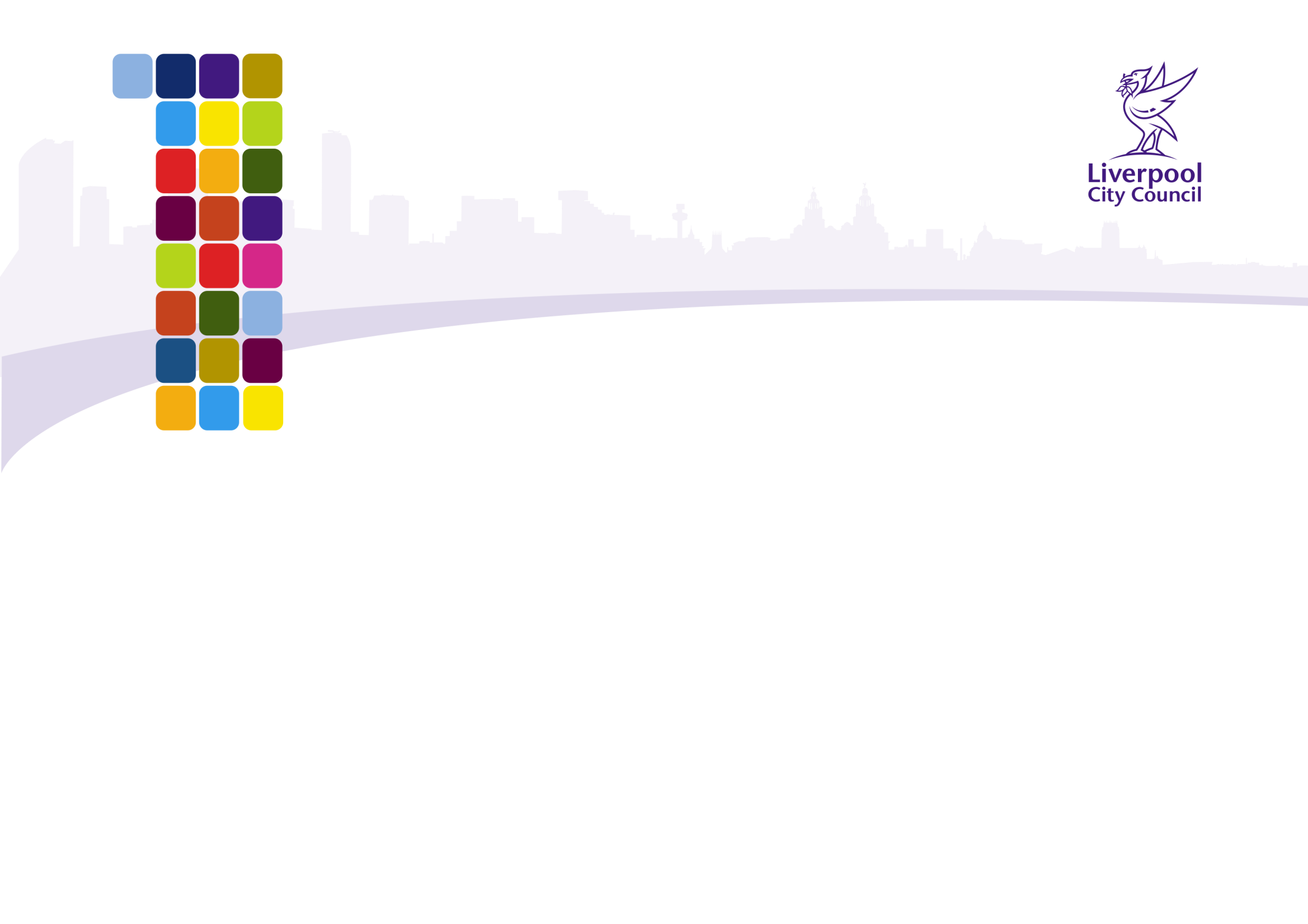 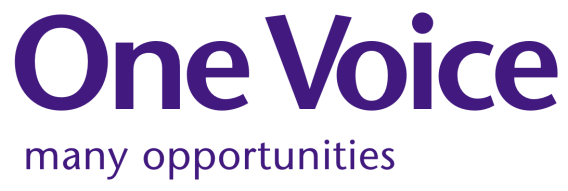 VCF Mental Heath Grant Scheme

Ian Canning: Advanced Public Health Practitioner

Liverpool City Council: Public Health
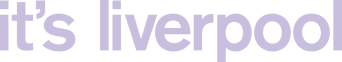 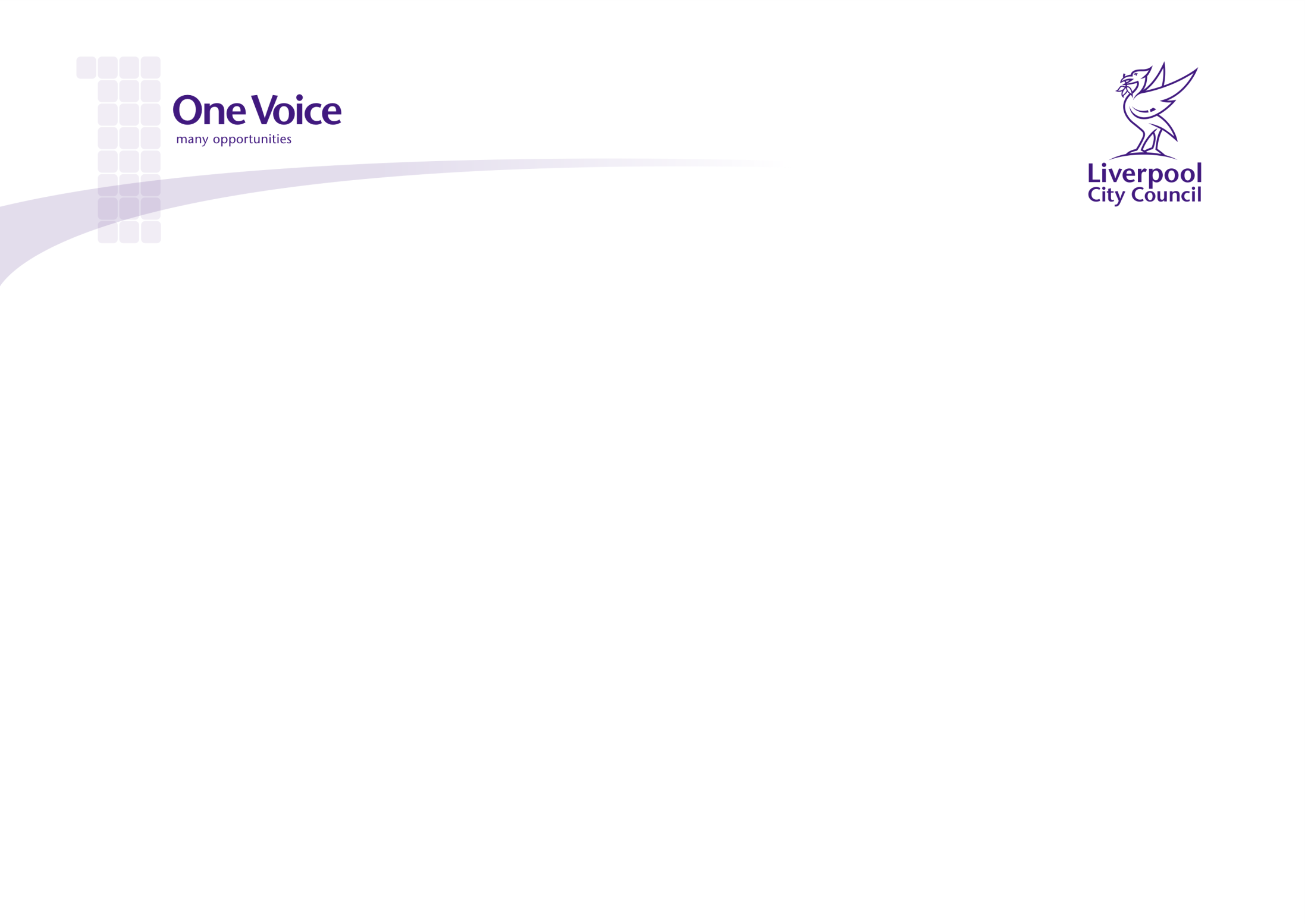 What this Presentation will cover
Rationale for the Grant Scheme
Themes against which applications can be submitted
Achievement of Outcomes
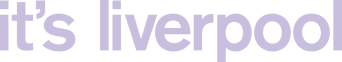 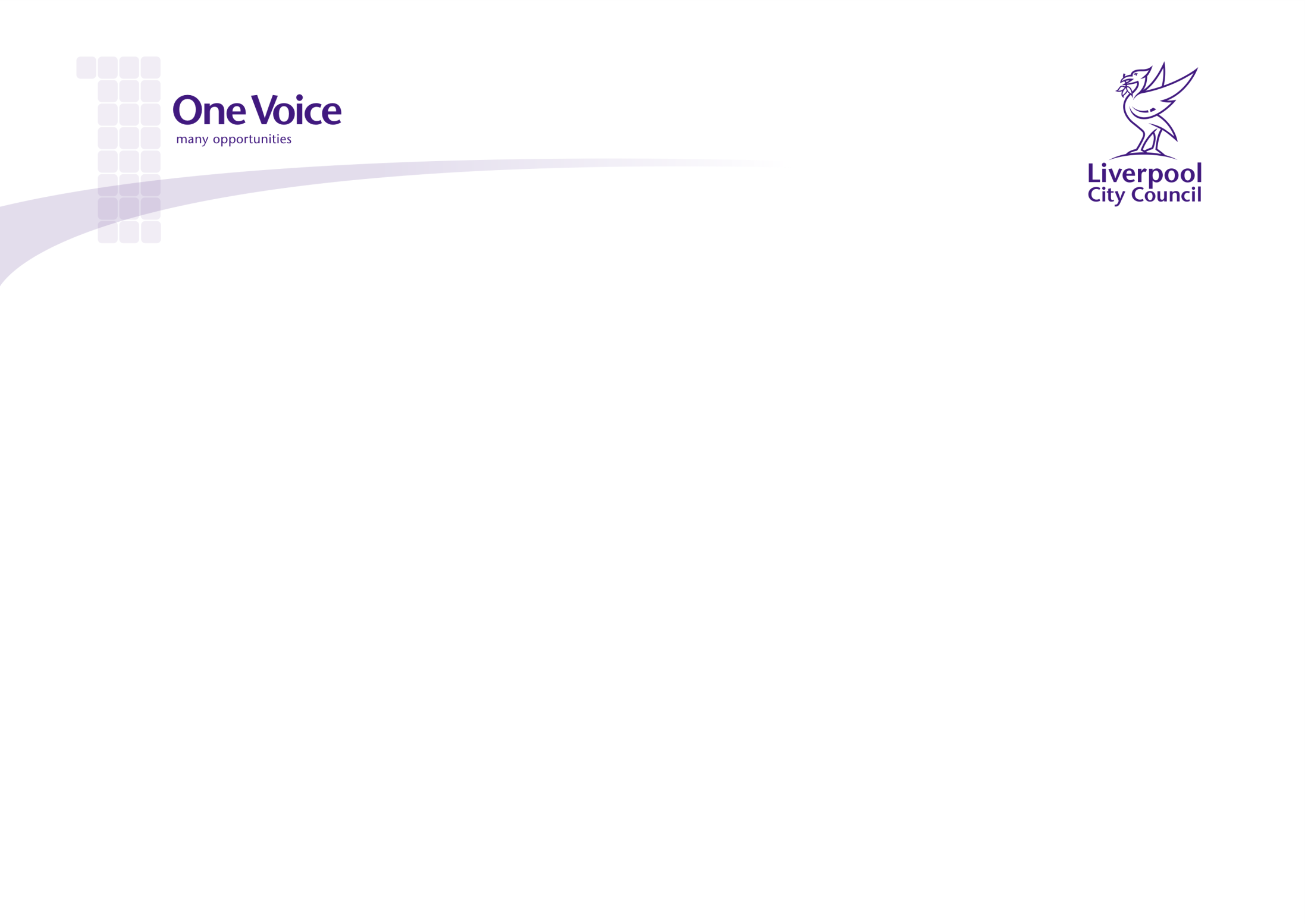 Good Mental Health is important
Associated with better physical health
Helps us deal with different life problems
Improves our relationships
Protects from the potential to experience adverse outcomes
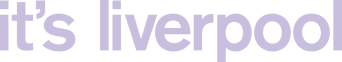 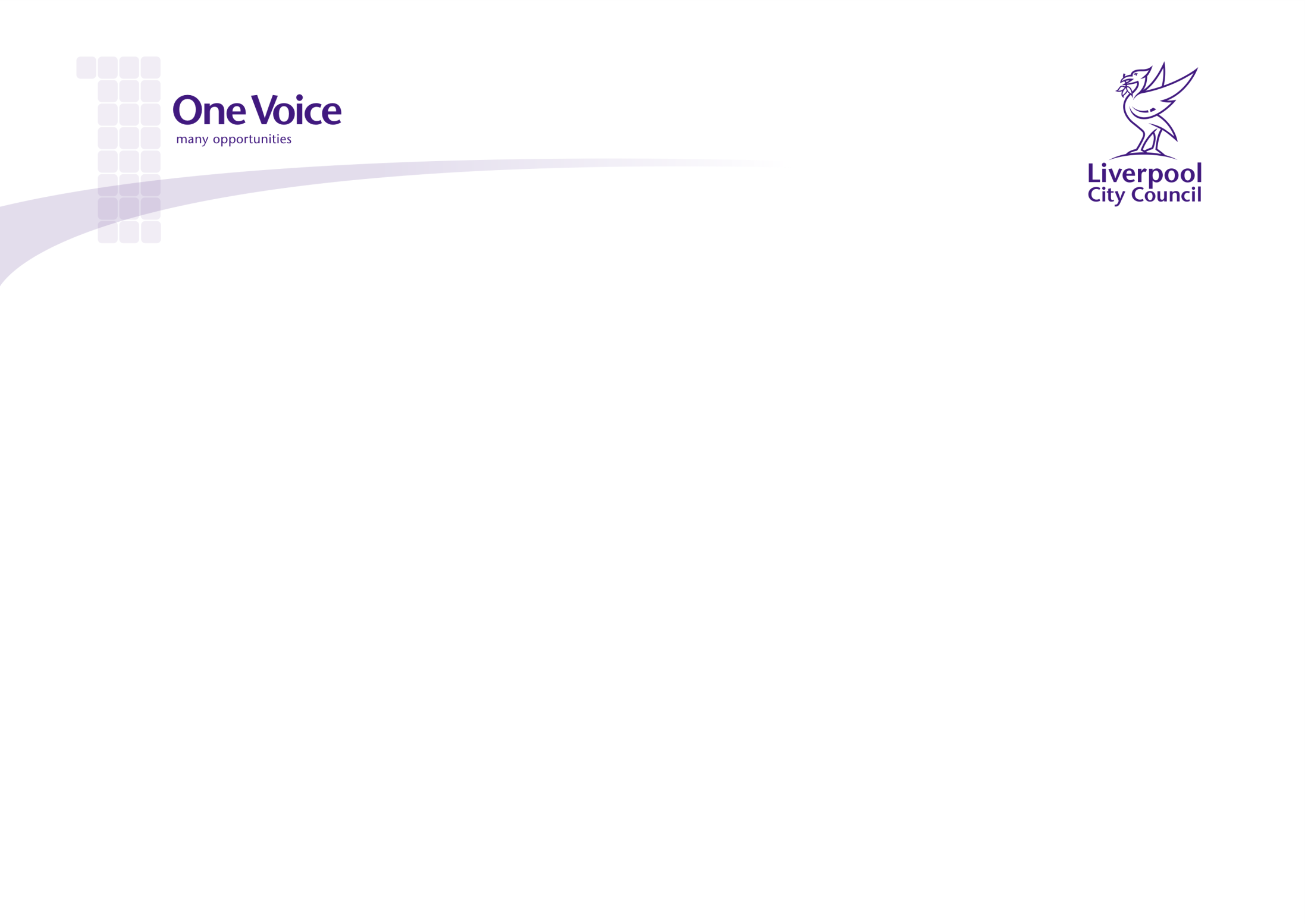 Impact of Covid-19 Pandemic on Mental Health
Kings Fund Report:

3-4% will experience post traumatic stress disorder/or severe depression
15-20% anxiety to moderate disorders
75% transient stress, worry, fatigue and depleted resilience
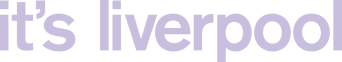 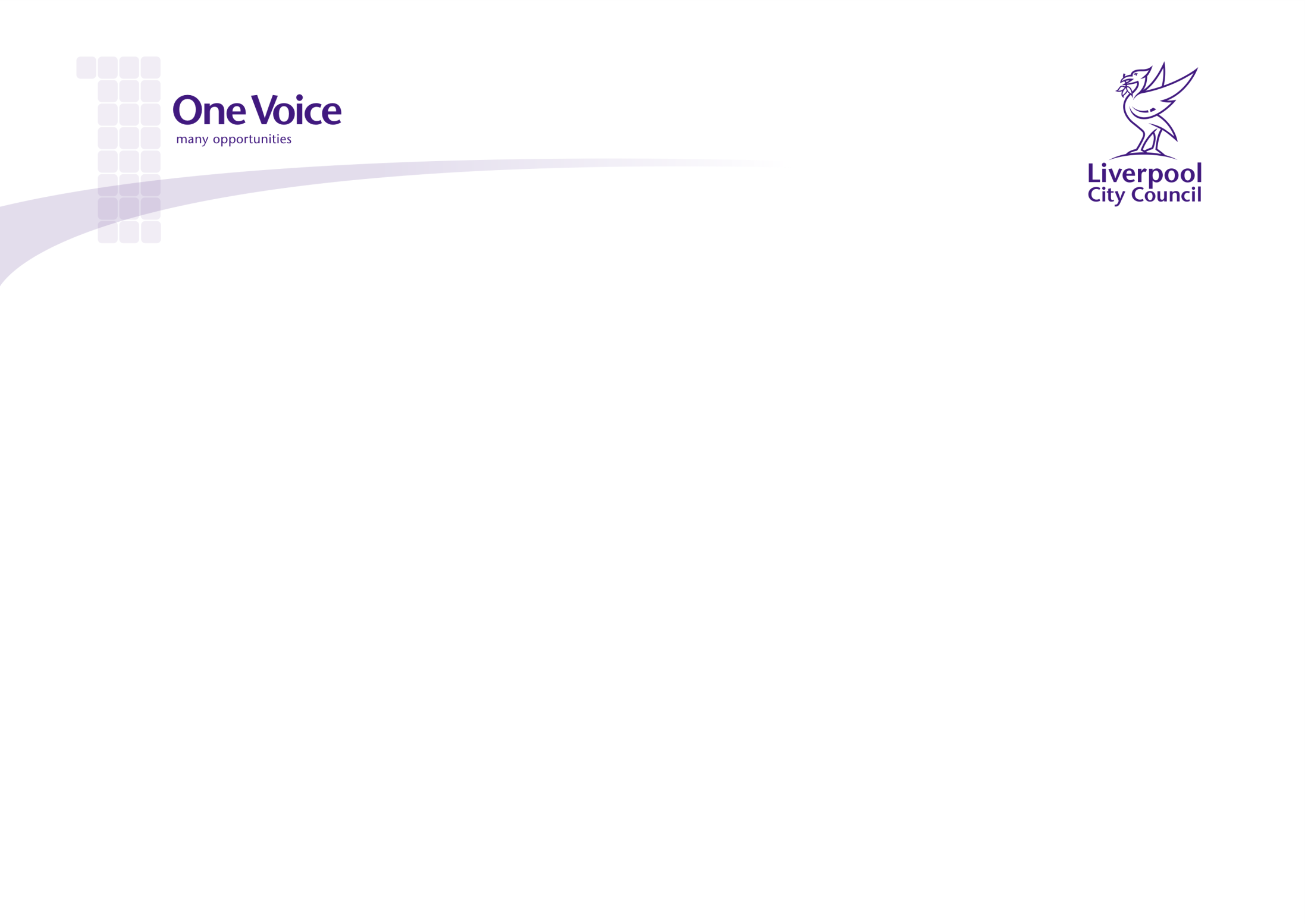 7 Thematic Workstreams
Perinatal Support
Early Years
Schools
Community based model of prevention
VCF Grants Programme
Vulnerable Families
Domestic Abuse
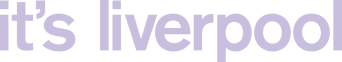 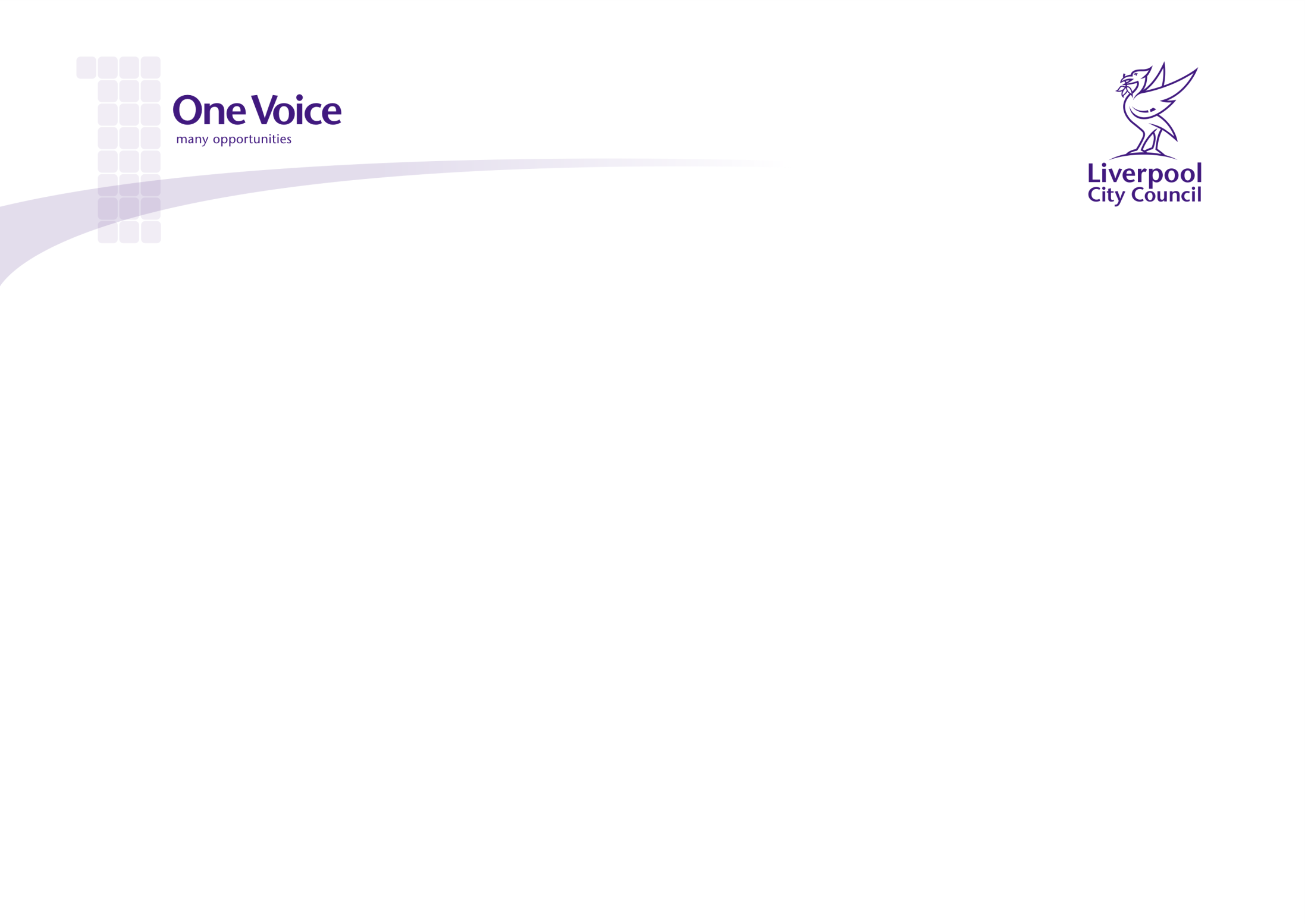 Risk Factors for Mental Health
Loneliness and isolation 
Unemployment
Poverty
Financial insecurity/debt
Working conditions
Discrimination
Loss of education
Complicated grief
Housing insecurity/homelessness
Substance misuse
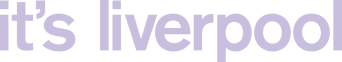 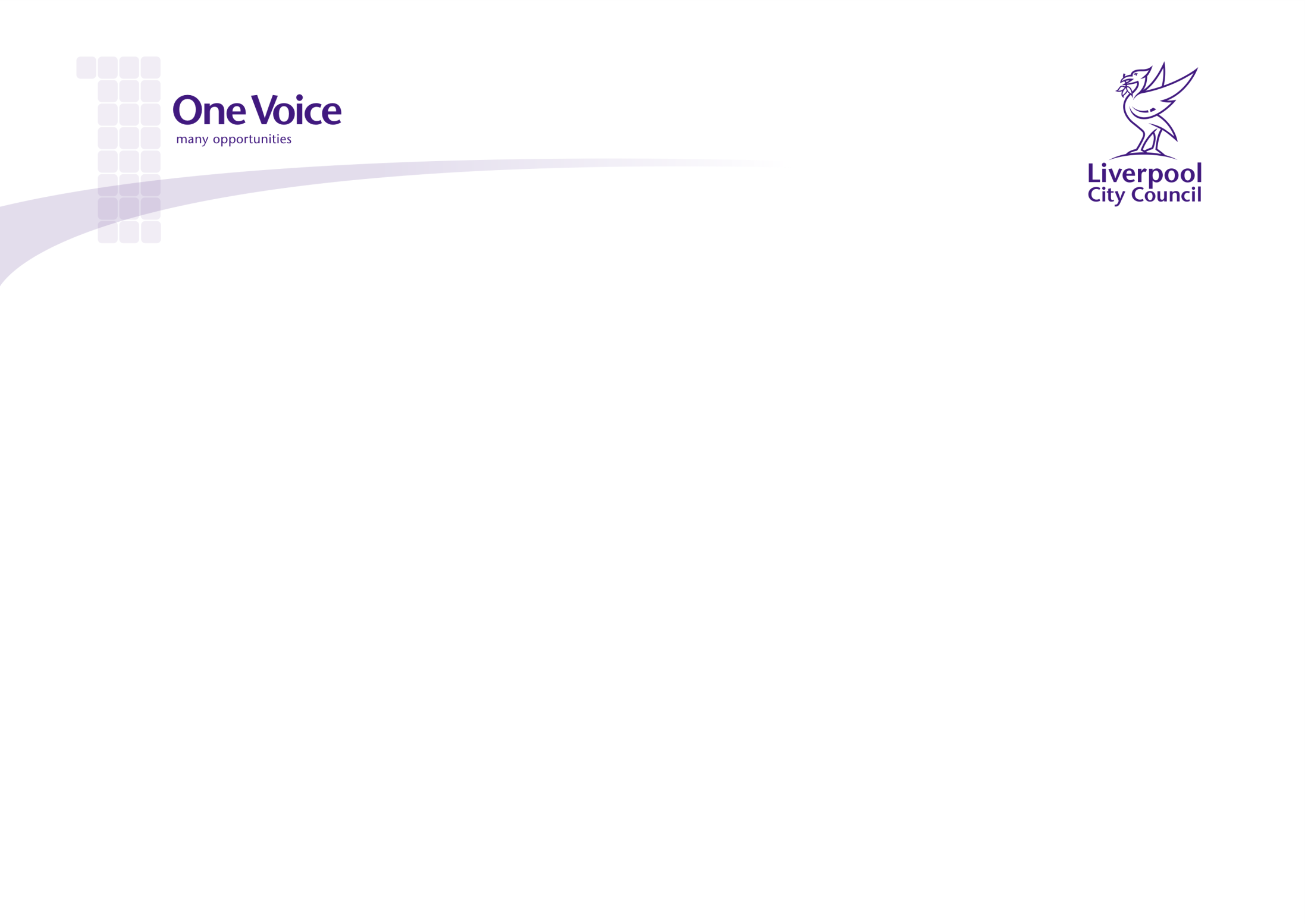 At Risk and Vulnerable Groups
Children and young people with particular characteristics
Young adults (18-34 years)
Women, especially lone mothers
Women experiencing abuse/domestic violence
Adults living alone
Adults with pre-existing mental health conditions
Adults with caring responsibilities
Adults with low income
Adults who have experienced loss of income since the onset of the pandemic
Adults working in small businesses or self-employed
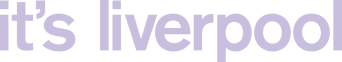 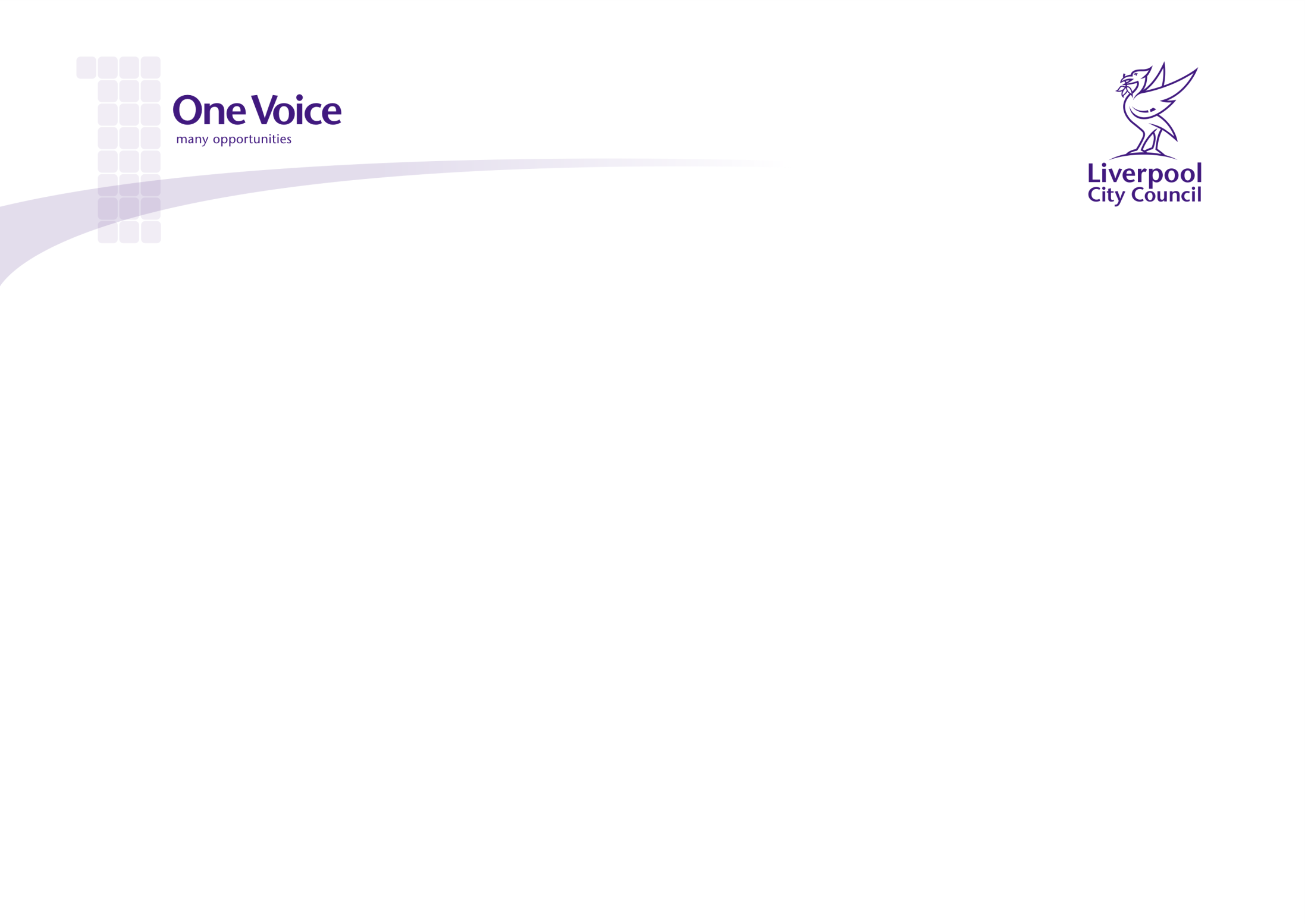 At Riskand Vulnerable Groups  (Cont)
Front line health and social care professionals
Adults with long term physical health conditions
Older adults recommended to shield or with multi-morbidities
Children and men from certain minority ethnic backgrounds
Adults with COVID-19 symptoms
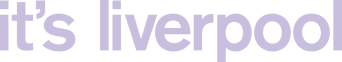 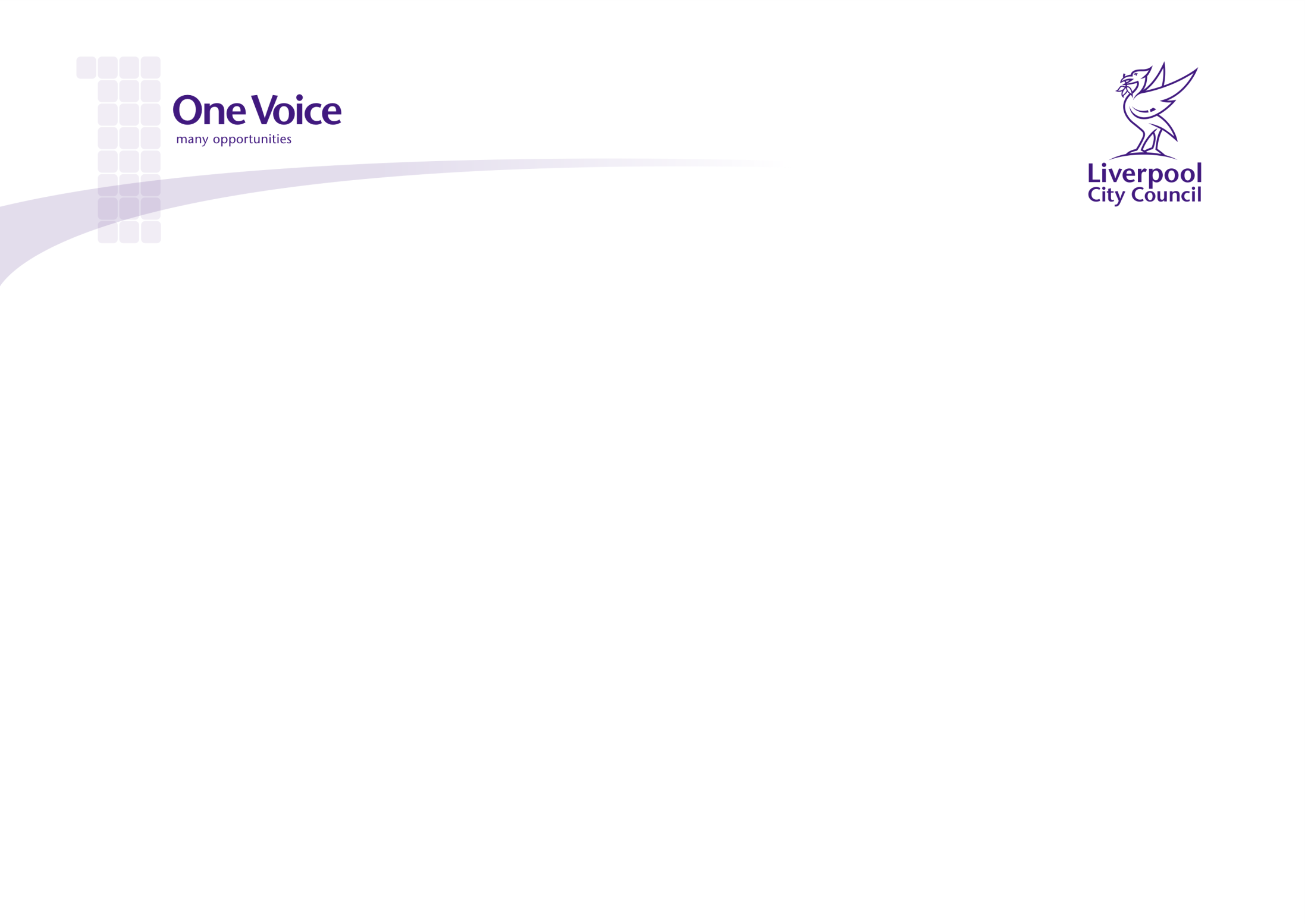 Evidence based interventions
Pre and post-natal support
Parenting programmes
Social and emotional learning programmes
Bullying prevention in educational settings
Whole school or college approaches
Mental health promotion in youth outside of educational settings
Addressing financial insecurity and debt
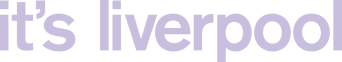 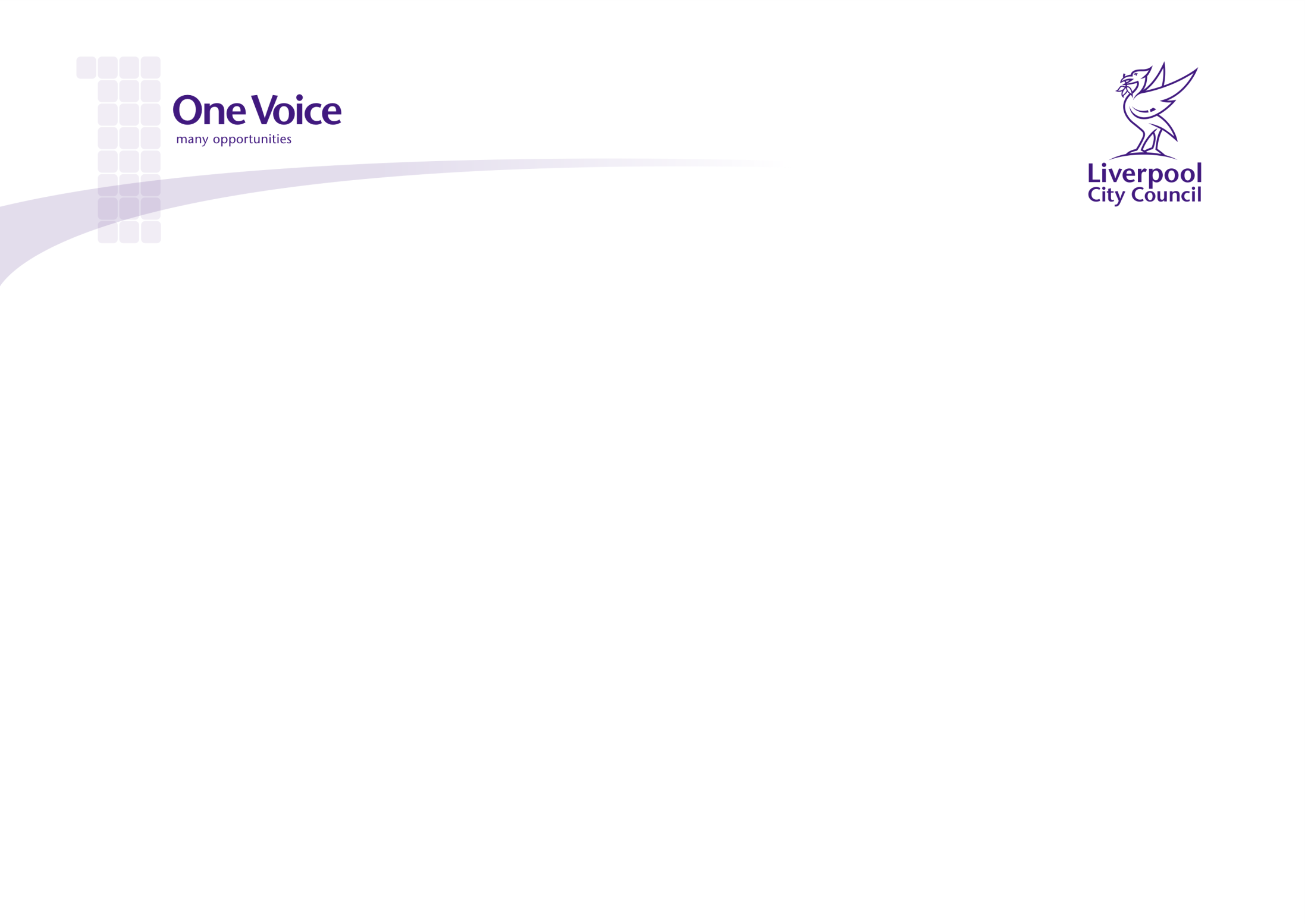 Evidence based Interventions (Cont)
Improving housing quality/ security and preventing homelessness
Promoting mental wellbeing in the workplace
Protecting the mental health of people with long-term physical health problems
Addressing loneliness to protect the mental health of vulnerable groups
Suicide and self-harm prevention
Community centred approaches
Peer support
Physical activity for mental health
Bereavement support.
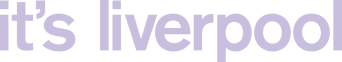 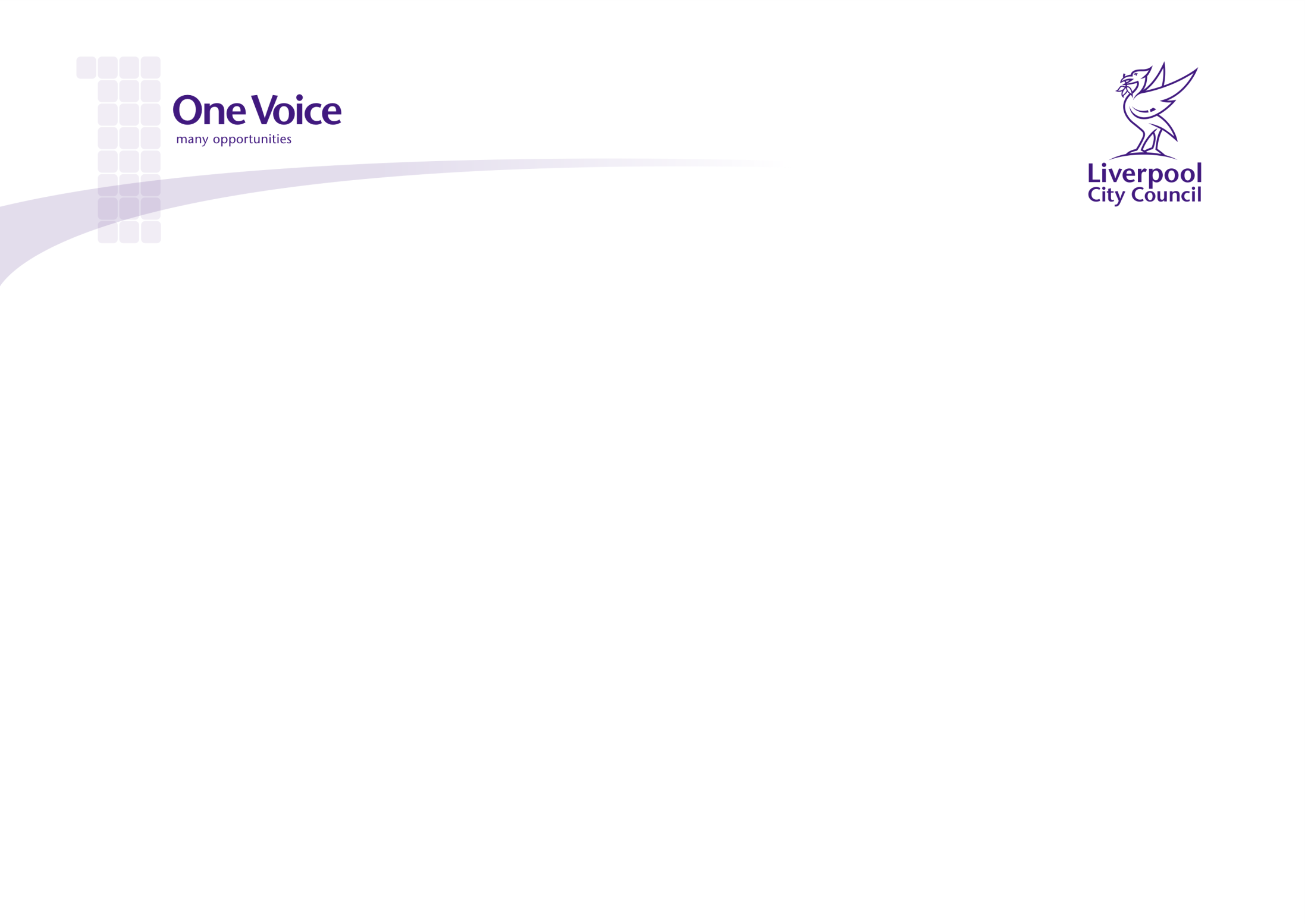 Themes for VCFMental Health bids
Mental health promotion in youth outside of educational settings.
Addressing financial insecurity and debt.
Addressing loneliness to protect the mental health of vulnerable groups.
Bereavement support.
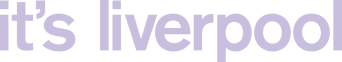 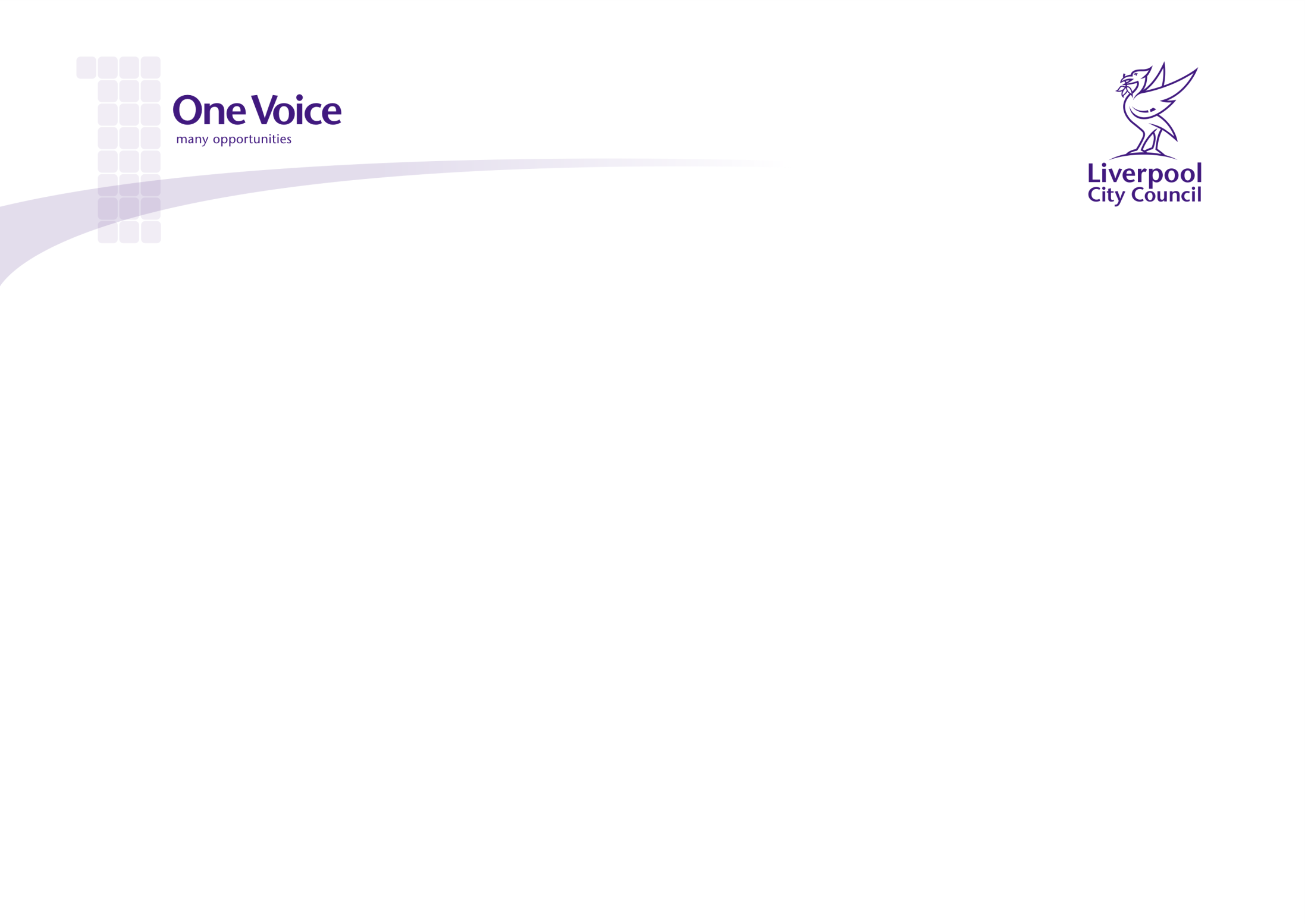 VCF Award Scheme Outcomes
Better management of mental health
Better management of physical health
Reduced loneliness 
More secure accommodation and avoidance of eviction
Increased feeling of safety and reduced anxiety
Increased economic resilience
Greater choice and/or involvement within the wider community
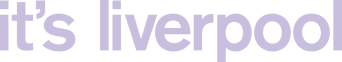 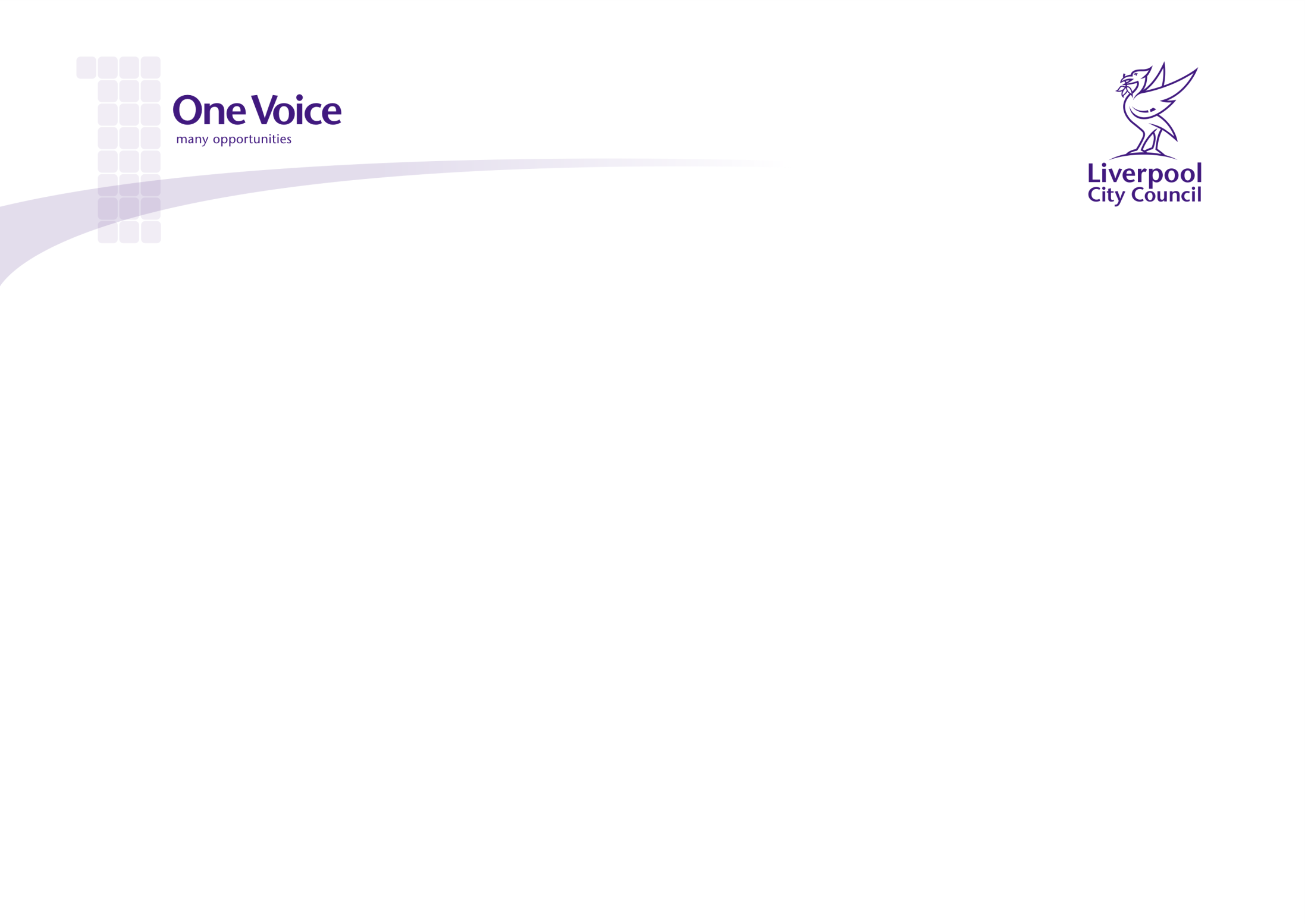 Community Mental HealthPrevention & Resilience ProgrammeOutcomes
Increased uptake of community based support to improve wellbeing and resilience and addressing poor mental health
Building capacity and skill in improving wellbeing and preventing suicide
Improved wellbeing and resilience through adversity
Reduced poor mental health and avoidance of mental illness
Enhancing protective factors for communities and families (e.g. access to support, development of skills, forming positive relationships)
Reduction in key modifiable risk factors for poor mental wellbeing or resilience for families (e.g. problems with finances, employment, relationships)
Collaborative working between organisations to meet needs holistically and for whole families
Inclusion of communities facing additional risk and often marginalised and excluded from support
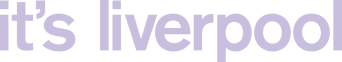 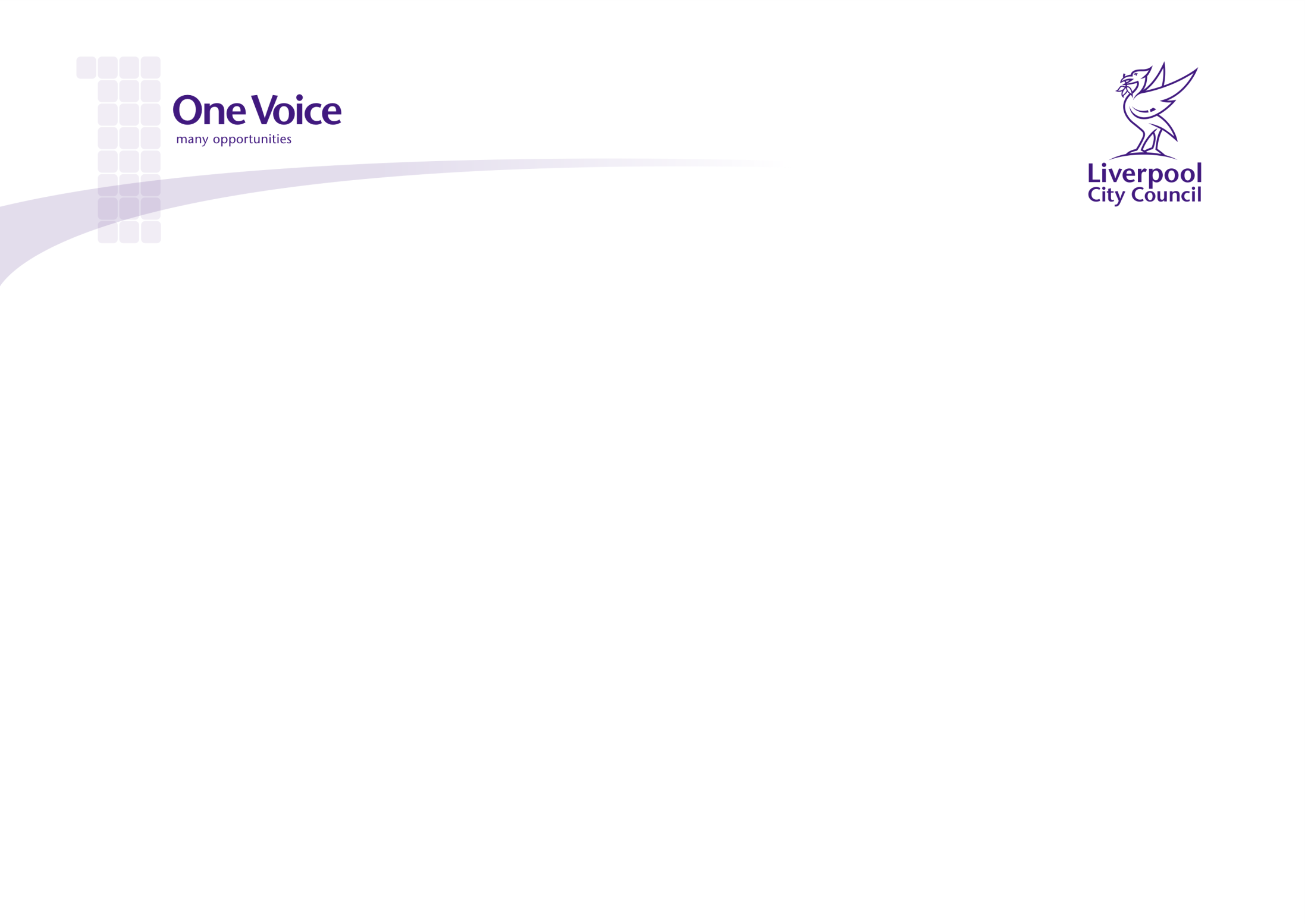 Thank you
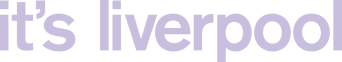 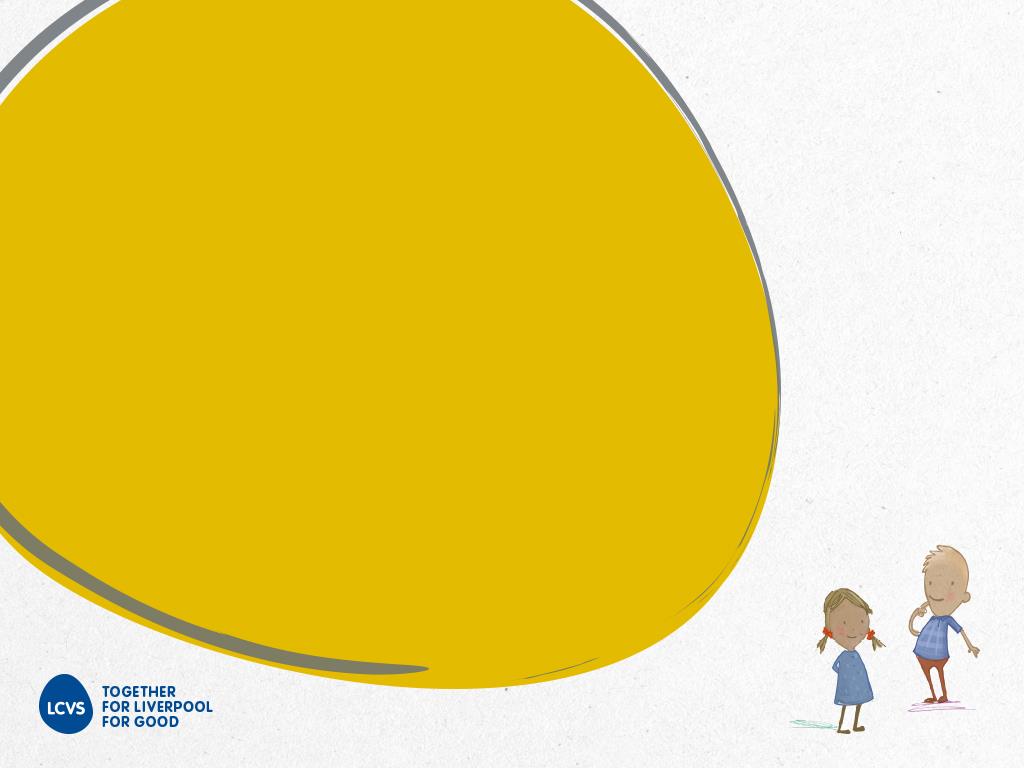 Liverpool Community
Mental Health Grant
Programme

Briefing Event


 Friday 10th September 2021
Application process
https://www.lcvs.org.uk/grants/
Via telephone/email
Offers include completion of standard terms and conditions
Funding available
Grants between £15K and £30K for a 12-month programme of activity. It is expected that between 14-28 grants will be issued.

The grant can cover project delivery costs as well as a contribution to core and running costs related to that project.

You project can be new, an extension of existing work or both but must have an exit/sustainability plan.

50% of the grant provided at start
30% of grant paid at Quarter 2 subject to satisfactory interim monitoring
20% of grant paid on receipt of final monitoring form
Timescales
Monday 6th September: Grants programme open for applications


Friday 24th September:  application deadline (5pm)


w/c 18th October: Applicants notified
Key eligibility criteria
To be eligible your organisation must:
Have been established for at least 12 months as of September 2021
Demonstrate an income between £10,000-£750,000 as per last accounts.
Be based in Liverpool, and operating for the benefit of Liverpool residents
Be able to meet one or more priorities as detailed
Be a non-profit organisation with a constitution/governing document and clear charitable objectives
For Community Interest Companies, have at least three directors
Have an organisation bank account with two or more signatories
Be able to provide annual accounts or an income and expenditure breakdown for the past 12 months
Provide an up- to- date safeguarding policy for the organisation.
****Please check guidelines for full exclusions list
Monitoring-what to expect
Successful applicants will be required to submit monitoring reports quarterly on the 7th working day after the end of the quarter being reported on. The final report is due 15 working days after end of the final grant quarter.

Key questions we will need answering:
How many people have you worked with to date/by end of project?
Frequency of service user engagement
The total number of people for the reporting period and total to date who report 4 LCC key outcomes and 7 wider impact outcomes 
Spend details against budget in application. We may require evidence of spend!
Please contact LCVS for any help needed with monitoring requirements
Q & A
Questions?

Further assistance: 
E: info@lcvs.org.uk
T: 0151)225 577
Help for Organisations | (lcvs.org.uk)